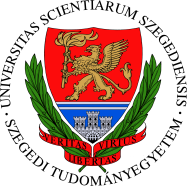 Bevezetés a mély tanulásba
Tanítási módszerek
Backpropagation
Lokális optimalizáló
Csak gradiens kell hozzá
Könnyen implementálható
Széleskörben használt
Elakadhat rossz lokális optimumban
Érzékeny a hiperparaméterekre (tanulási ráta)
Momentum módszer
Konjugált gradiens módszer
Lényegesen bonyolultabb mint az SGD
A hibafüggvény kvadratikus formáját minimalizálja
Negatív gradiens irányába line search
Majd a korábbi lépésre ortogonálisan lépünk
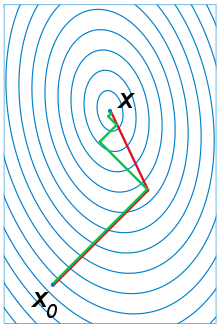 SGD változatok
Manapság rendkívül sok módosított változat létezik:
Adagrad
Adam
Adadelta
RMSProp
AMSGrad
Ezek többsége elérhető tensorflow-ban is
Adagrad
Adadelta (RMSProp)
Adam
Adaptive Moment Estimation
Hasonlít az Adadelta-ra
Különbség:
Első és másodrendű momentumot használ
A szerzők észrevették, hogy 0 felé húznak a vektorok
bias-corrected első és második momentum becslés használatával sikerült elkerülni
Egyéb módszerek
Newton módszer
Másod-rendű optimalizáló
Felhasználjuk a hibafüggvény második deriváltját is
A második derivált számításához Hesse-mátrix
Ez túl nagy lesz, ezért gyakorlatban nem igazán használható neuronháló tanításra
Kvázi Newton módszer
Csak közelítjük a Hesse mátrix-ot
L-BFGS módszer
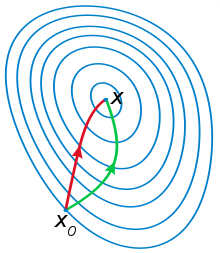 Egyéb módszerek
Egyéb módszerek
Synthetic Gradients
A probléma, hogy SGD esetén várni kell minden layer-nek, hogy hozzájuk is eljusson a hiba
Ötlet: tanuljuk meg a gradienst is
Tanítás során extra rétegek, amelyek az adott rétegnek adnak szintetikus gradienst
Persze időnként kap valós gradienst is
Nem kell várnunk, tudunk tanítani anélkül is, hogy a hibafüggvényt kiértékelnénk